КРИВОРОЖСКОЕ СЕЛЬСКОЕ ПОСЕЛЕНИЕ
Бюджет для граждан

Исполнение бюджета Криворожского сельского поселения Миллеровского района 
за 2024 год
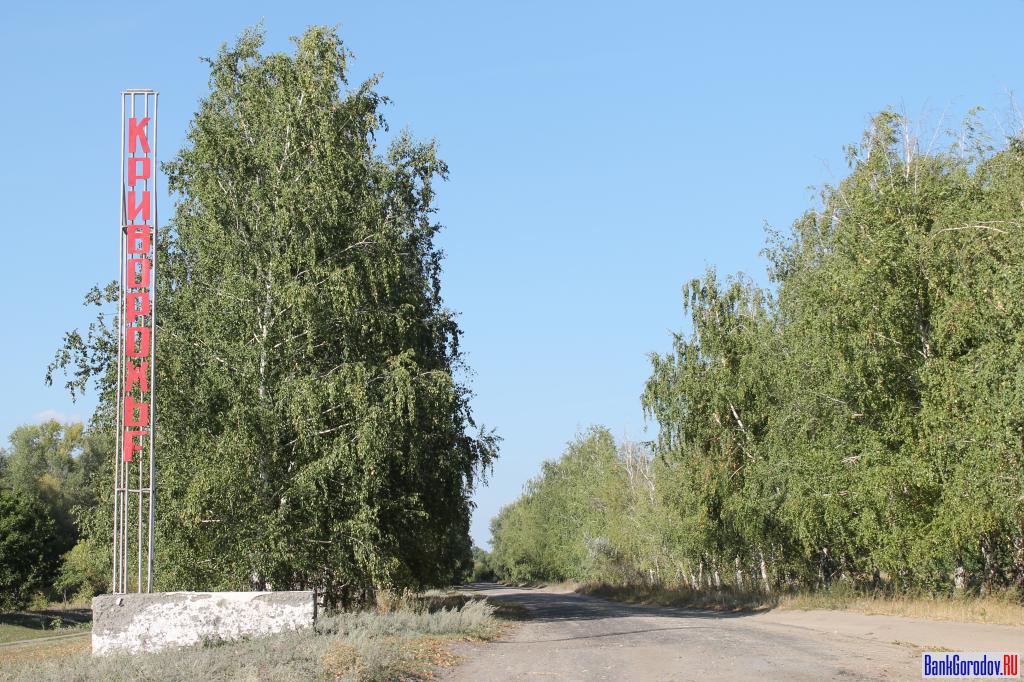 Осуществление бюджета Криворожского сельского поселения Миллеровского района в 2024 году осуществлялось на основании:
Положений послания Президента РФ Федеральному Собранию РФ, определяющих бюджетную политику В РФ
«Майских» указов Президента РФ
Основных направление бюджетной и налоговой политики Криворожского сельского поселения
Основные параметры бюджета Криворожского сельского поселения Миллеровского района за 2024 год
                                                                                                                                                                                                              тыс.рублей
ДОХОДЫ 
23398,1
РАСХОДЫ
22877,1
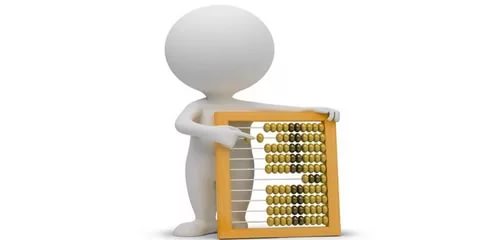 Дефицит
(профицит)
521,0
Исполнение доходов бюджета Криворожского сельского поселения Миллеровского района за 2024 год (тыс. руб.)
Доходы бюджета 23398,1
Безвозмездные поступления 12134,2
Налоговые доходы
8066,8
Неналоговые доходы 3197,1
Налог на доходы физических лиц 1813,3
Доходы от использования имущества 1536,9
Дотации бюджетам бюджетной системы РФ 11320,1
Налоги на имущество 4734,0
Инициативные платежи-(-0,6)
Субвенции 381,8
Дотации бюджетам на поддержку мер по обеспеченности сбалансированности бюджетов-452,3
Единый сельскохозяйственный налог 1496,8
Доходы от продажи материальных и нематериальных активово-1641,8
Государственная пошлина 22,7
Штрафы, санкции, возмещение ущерба-17,0
Динамика собственных доходов бюджета Криворожского сельского поселения Миллеровского района (тыс.рублей)
Динамика доходов бюджета Криворожского сельского поселения Миллеровского района в 2020-2024гг.
Объем налоговых и неналоговых доходов бюджета Криворожского сельского поселения Миллеровского района в 2024 году составил 11263,9 тыс. рублей
Динамика расходов бюджета Криворожского сельского поселения Миллеровского района в 2020-2024 гг.
Структура расходов бюджета Криворожского сельского поселения Миллеровского района в 2024 году.
Бюджет Криворожского сельского поселения Миллеровского района 2024 года сформирован и исполнен в программной структуре расходов на основе утвержденных 9 муниципальных программ Криворожского сельского поселения.
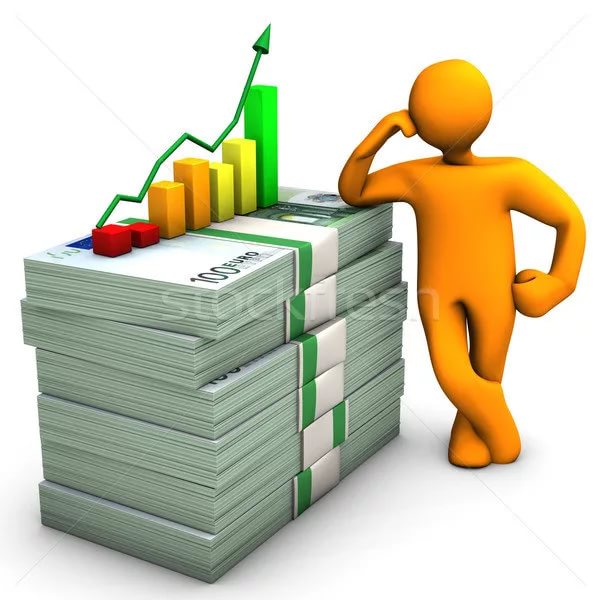 На их реализацию было направлено в 2024 году 
22032,3 тыс. рублей.
Формирование и исполнение бюджета на основе муниципальных программ Криворожского сельского
Структура программных расходов бюджета Криворожского сельского поселения  Миллеровского района в 2018 году
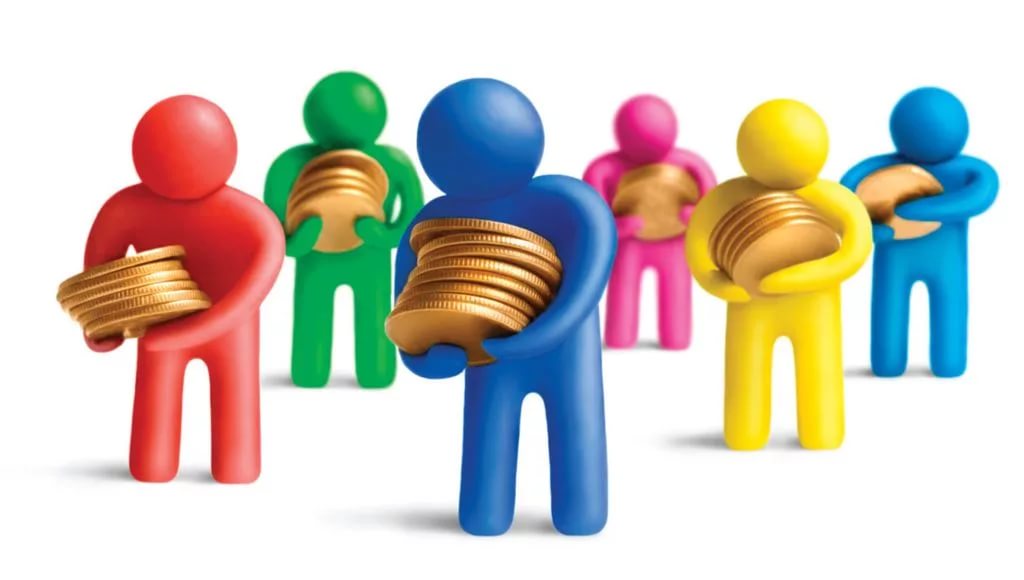 Всего:
22032,3 тыс. рублей
Структура муниципальных программ Криворожского сельского поселения в 2024 году
Управление муниципальными финансами и создание условий для эффективного управления финансами (9516,5 тыс.рублей)
Защита населения и территории от ЧС, обеспечение пожарной  безопасности и безопасности людей на водных объектов (364,5 тыс.рублей)
Обеспечение качественными жилищно-коммунальными услугами населения (5843,4тыс.рублей)
Обеспечение общественного порядка и противодействие преступности (0,0 тыс.рублей)
Муниципальная политика (12,8 тыс.рублей)
Информационное общество 
( 3,4тыс.рублей)
Социальная поддержка граждан 297,0 тыс.рублей)
Развитие культуры
(5994,7 тыс.рублей )
Обеспечение доступным и комфортным жильем населения Криворожского сельского поселения(0,0 тыс.рублей-0,0%)
Объем безвозмездных поступлений от других бюджетов бюджетной системы Российской Федерации в бюджет Криворожского сельского поселения Миллеровского района